Формы взаимодействия Сызранского медико-гуманитарного колледжа и медицинских организаций как компонент интеграции профессионального образования и государственного сектора экономики
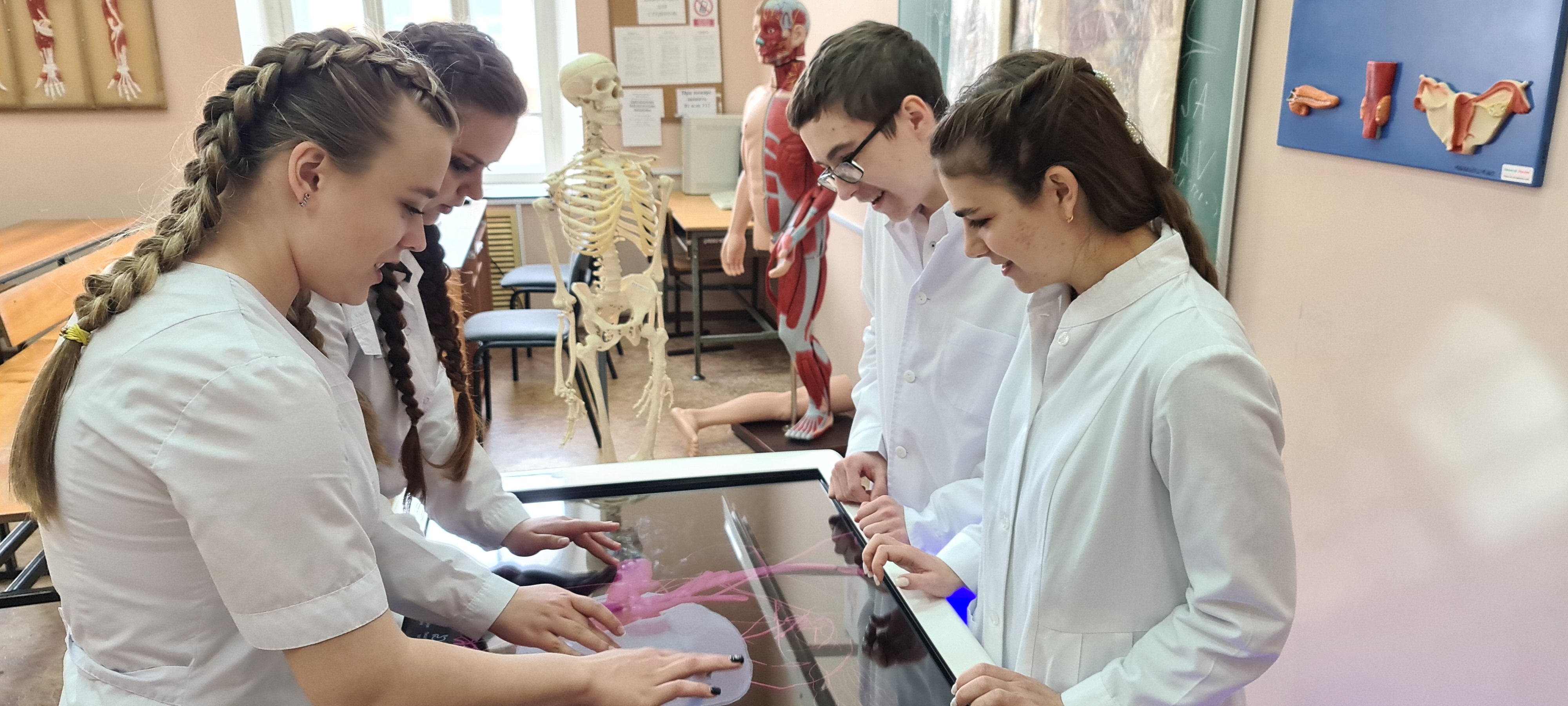 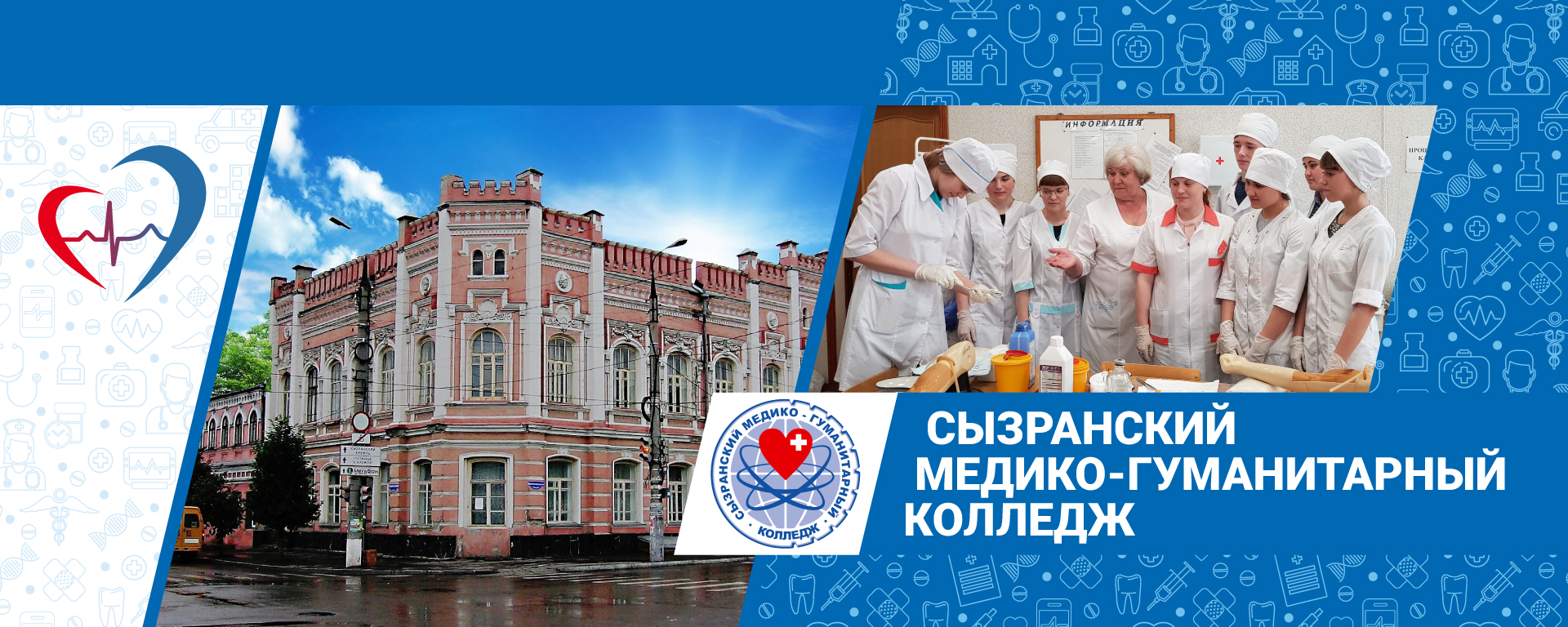 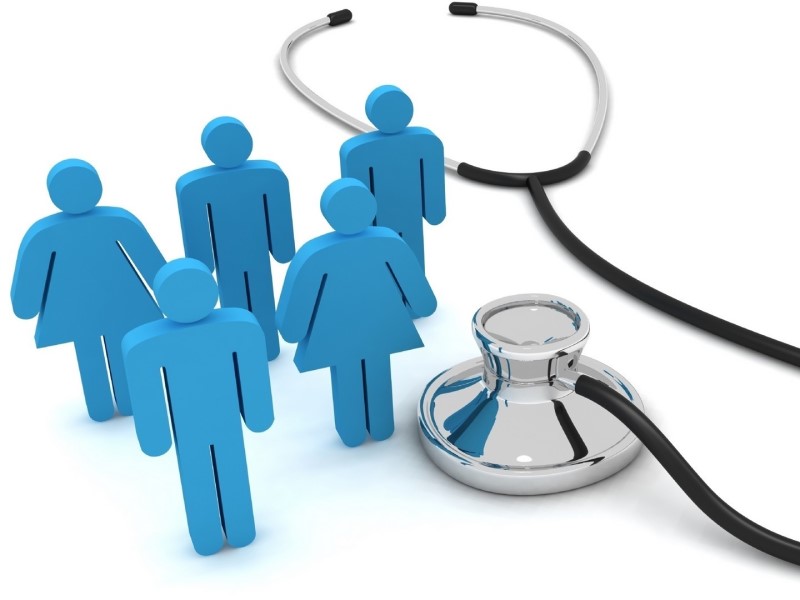 Здравоохранение Самарской области - это сбалансированная система. Одним  из важнейших  факторов, обеспечивающих баланс системы, является адекватное пополнение и обновление кадровых ресурсов, в том числе специалистами со средним медицинским образованием.
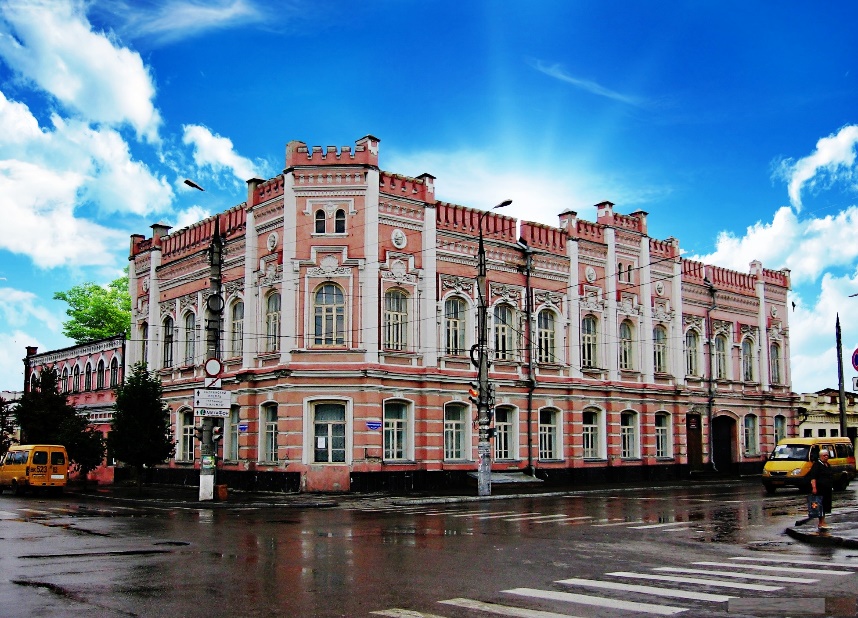 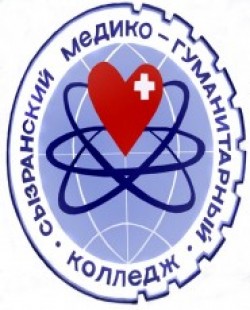 Сызранский медико-гуманитарный колледж является одним из трех крупных профессиональных образовательных организаций в Самарской  области, осуществляющих подготовку специалистов медицинского профиля и единственным на территории Правобережья Волги
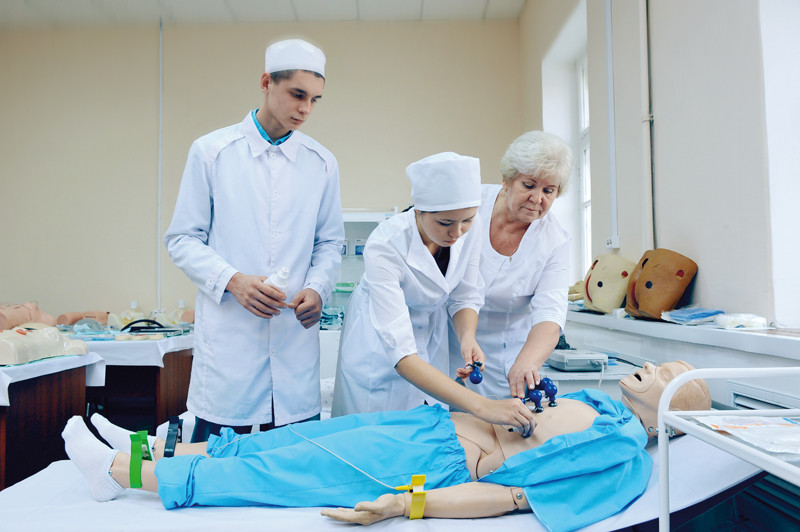 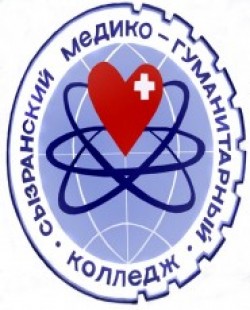 Направления подготовки, по которым осуществляется прием в  Сызранский медико-гуманитарный колледж, входят в число востребованных на рынке труда и являются ТОП-Регион
2020-2022 г.г.
контрольные цифры приема были увеличены по специальности Лечебное дело до 75 человек.
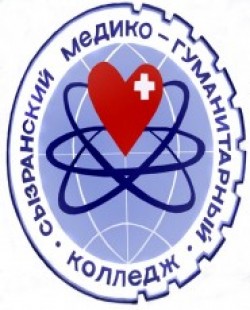 План приема в колледже ежегодно выполняется на 100%, 
в 2022 г.  составлял  300 человек.
В 2023 г. 
 увеличение на 10 % 
контрольных цифр приема на обучение по образовательным программам среднего профессионального образования по специальностям в области образования «Здравоохранения и медицинские науки» за счет бюджетных ассигнований Самарской области в рамках исполнения поручения Президента Российской Федерации от 20.01.2023 № Пр-64.
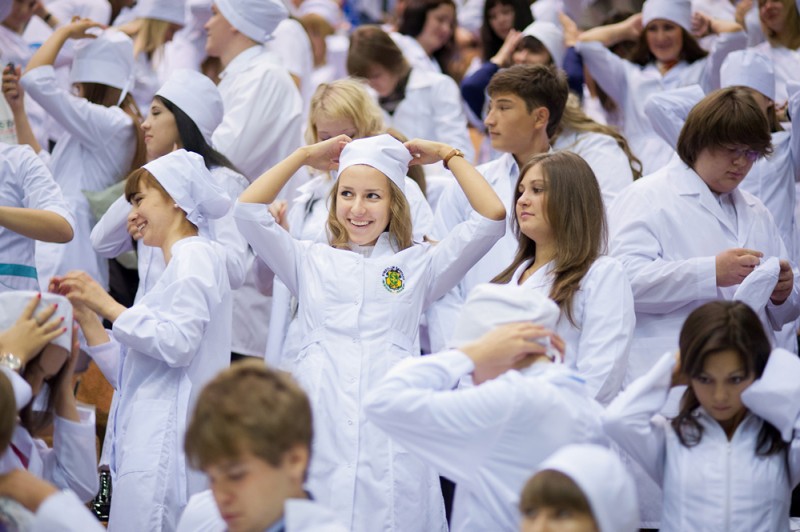 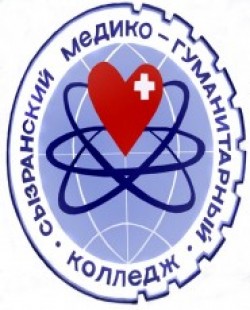 Структура контингента на 01.04.2023 г.
Всего: 1551 обучающийся
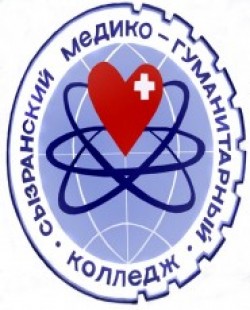 (обучающихся) другие специальности
(обучающихся) медицинские и фармацевтические специальности
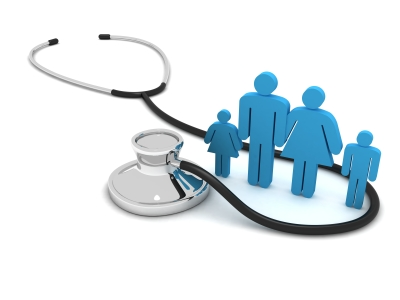 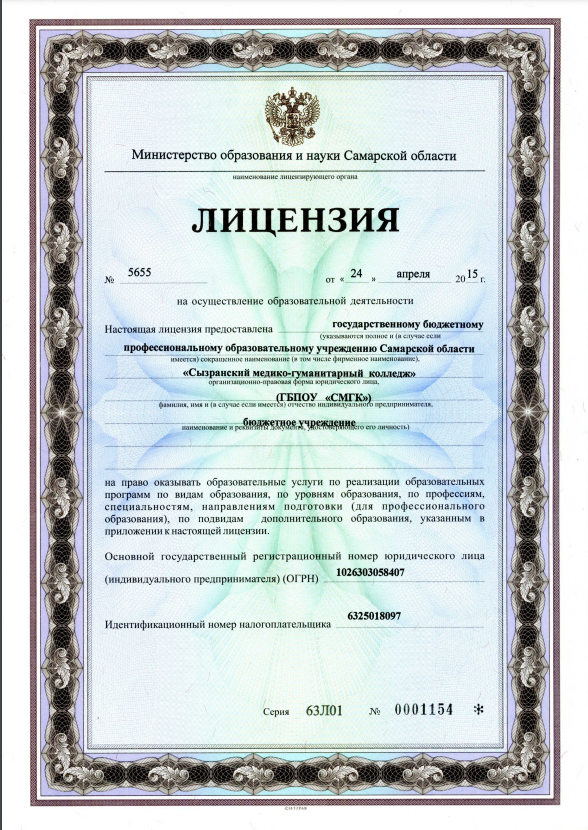 Лечебное дело
Акушерское дело
Лабораторная диагностика
Сестринское дело
Фармация
Право и организация социального обеспечения
 Правоохранительная деятельность
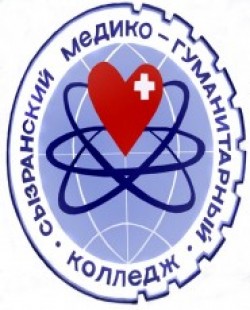 Взаимодействие с социальными партнерами в части подготовки кадров осуществляется в следующих формах:
участия представителей работодателей в разработке и утверждении образовательных программ;
участия работодателей в работе государственных экзаменационных  комиссий в качестве председателей и преподавателей профессиональных модулей;  
участия работодателей в проведении промежуточной аттестации обучающихся, в форме квалификационных экзаменов по профессиональным модулям;
Взаимодействие с социальными партнерами в части подготовки кадров осуществляется в следующих формах:
организация производственной практики обучающихся на  клинических базах
вовлечение социальных партнеров в экспертизу качества компетенций обучающихся и специалистов практического здравоохранения в рамках аттестации на квалификационные категории;
предоставления работодателями мест стажировок для преподавателей колледжа;
Взаимодействие с социальными партнерами в части подготовки кадров осуществляется в следующих формах:
проведения совместных «круглых столов», совещаний по вопросам организации образовательного процесса;
участие работодателей в системе дополнительного профессионального образования;
предоставление работодателями заявок на последующее  трудоустройство  обучающихся ;
создания единой информационной профессиональной образовательной среды;
участие работодателей в заседаниях  Совета содействия трудоустройству выпускников;
реализация моделей сетевого, дуального и целевого обучения.
эффективная форма взаимодействия
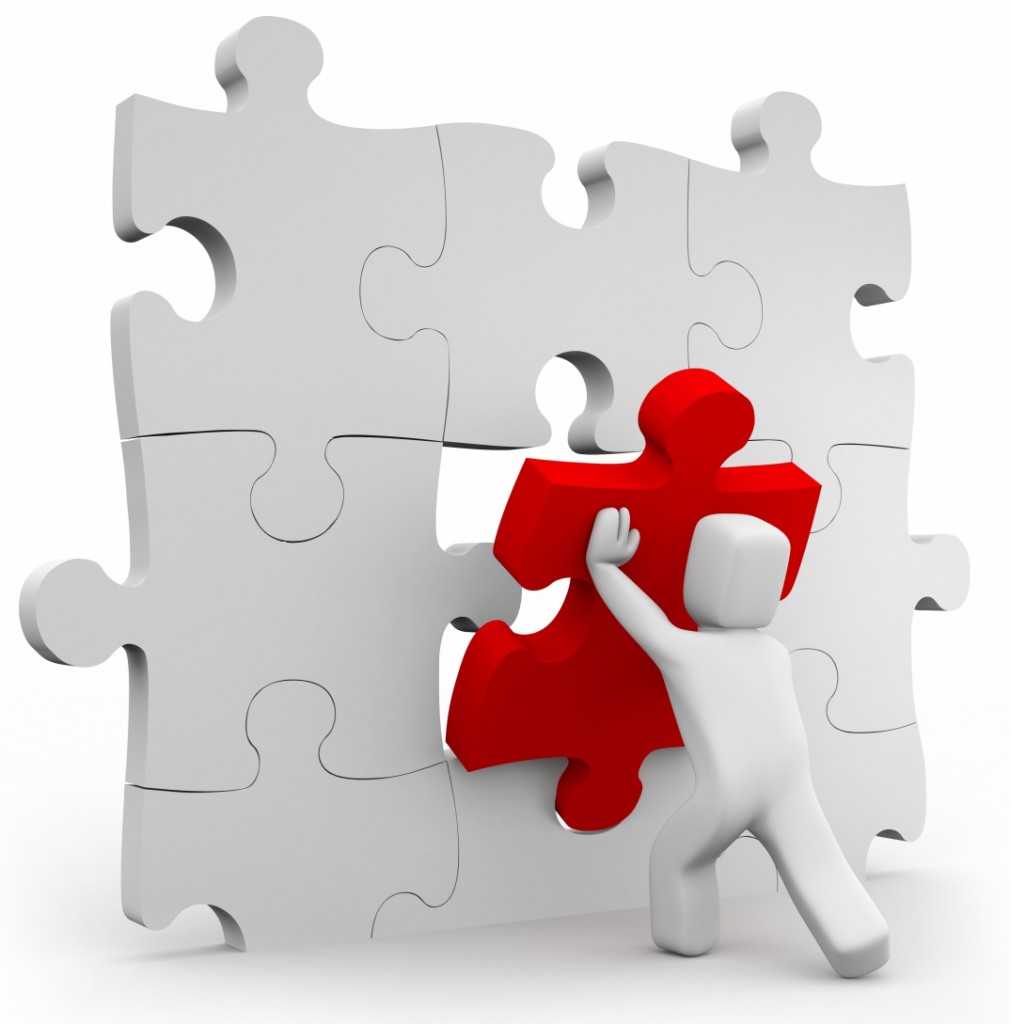 Социальное партнёрство
Профессиональная образовательная среда
СУБЪЕКТЫ РЫНКА ТРУДА
ОБРАЗОВАТЕЛЬНАЯ ОРГАНИЗАЦИЯ
практическое обучение 
студентов колледжа
в медицинских организациях г.о Сызрань, г.о. Октябрьск, Сызранского и Шигонского районов
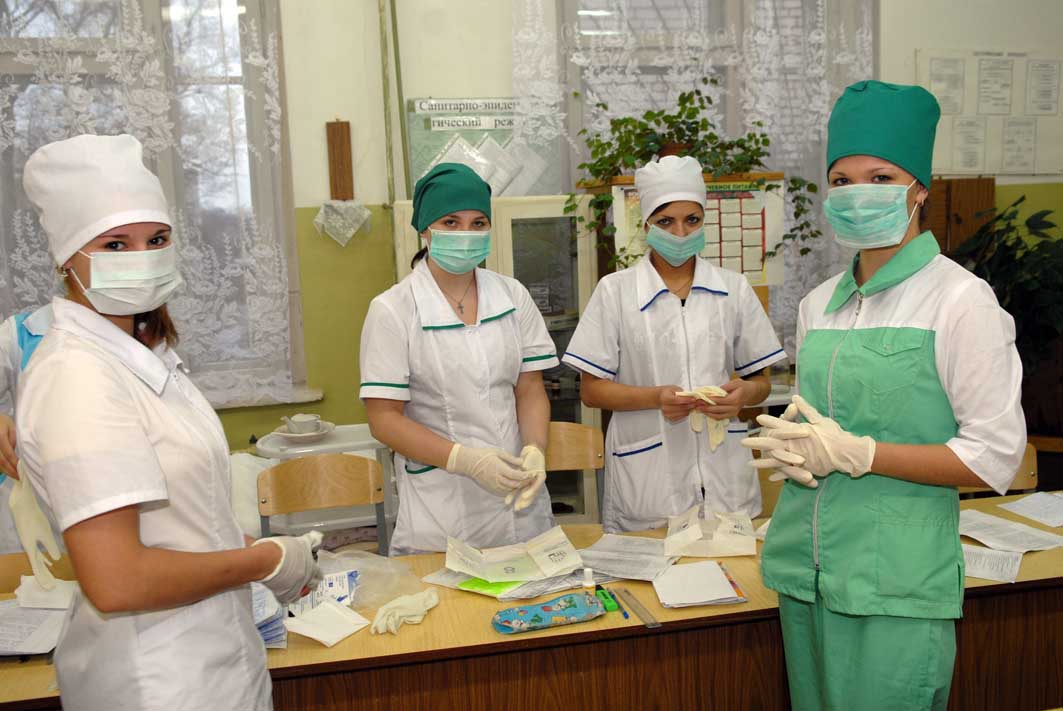 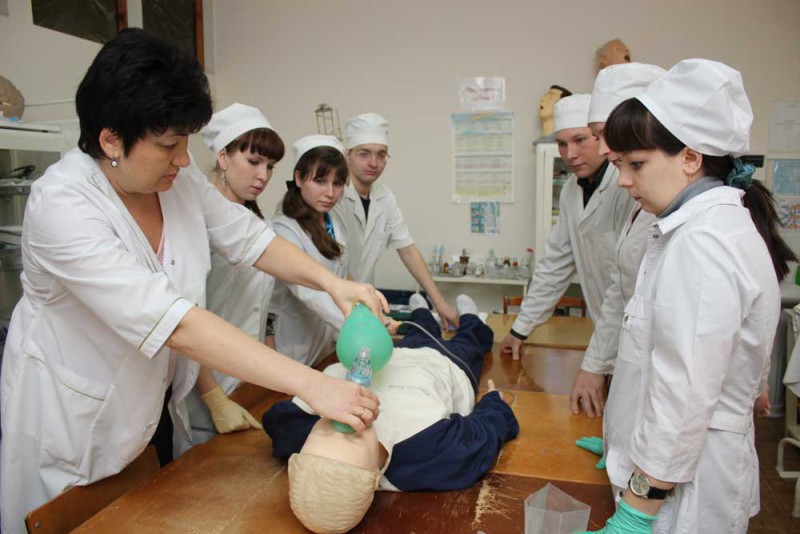 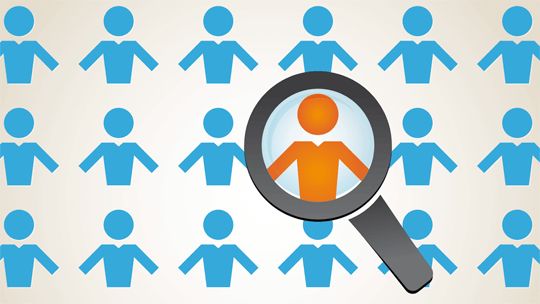 В ГБПОУ «СМГК» внедрена работа по выявлению квалификационных дефицитов специалистов на основе исследования требований работодателей к квалификации работников,  профессиональных стандартов.
В Сызранском медико-гуманитарном колледже 
с 2015 года эффективно
 реализуется дуальное обучение
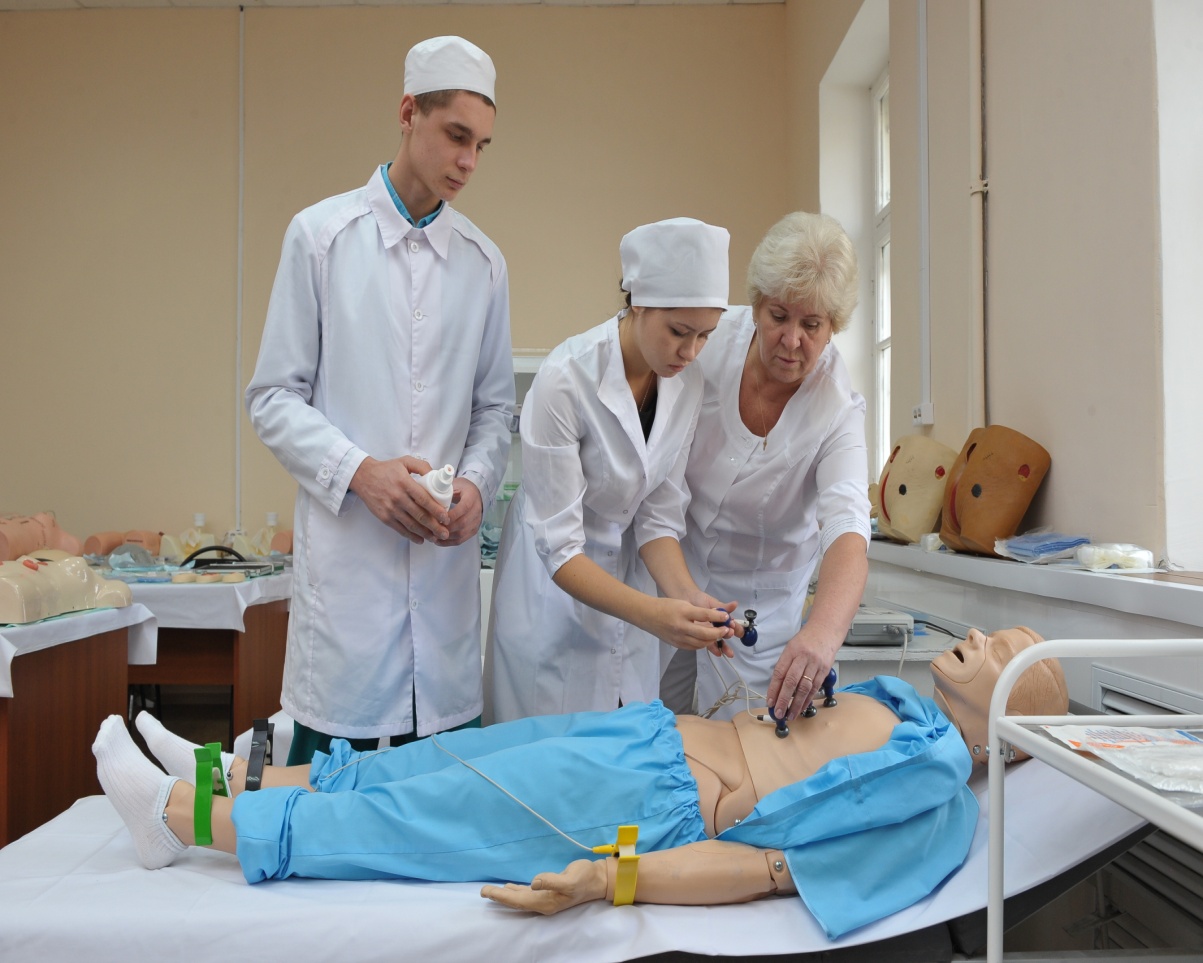 ЦЕЛЬ МОДЕЛИ ДУАЛЬНОГО ОБУЧЕНИЯ 
В СИСТЕМЕ ЗДРАВООХРАНЕНИЯ
Совершенствование  подготовки медицинских кадров среднего звена с учетом реальных потребностей отрасли в условиях возрастания запросов на первичную медико-санитарную помощь
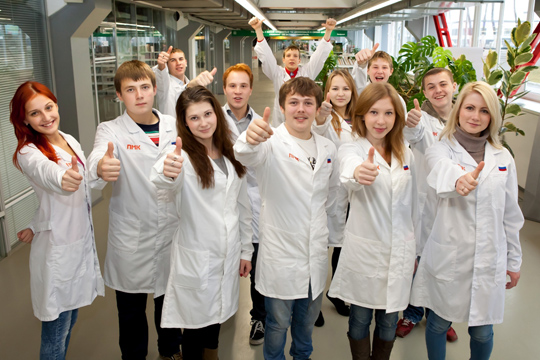 ВЕДУЩИЕ КАДРОВЫЕ ПОТРЕБНОСТИ
фельдшера на самостоятельный прием, расширение их функций и ответственности
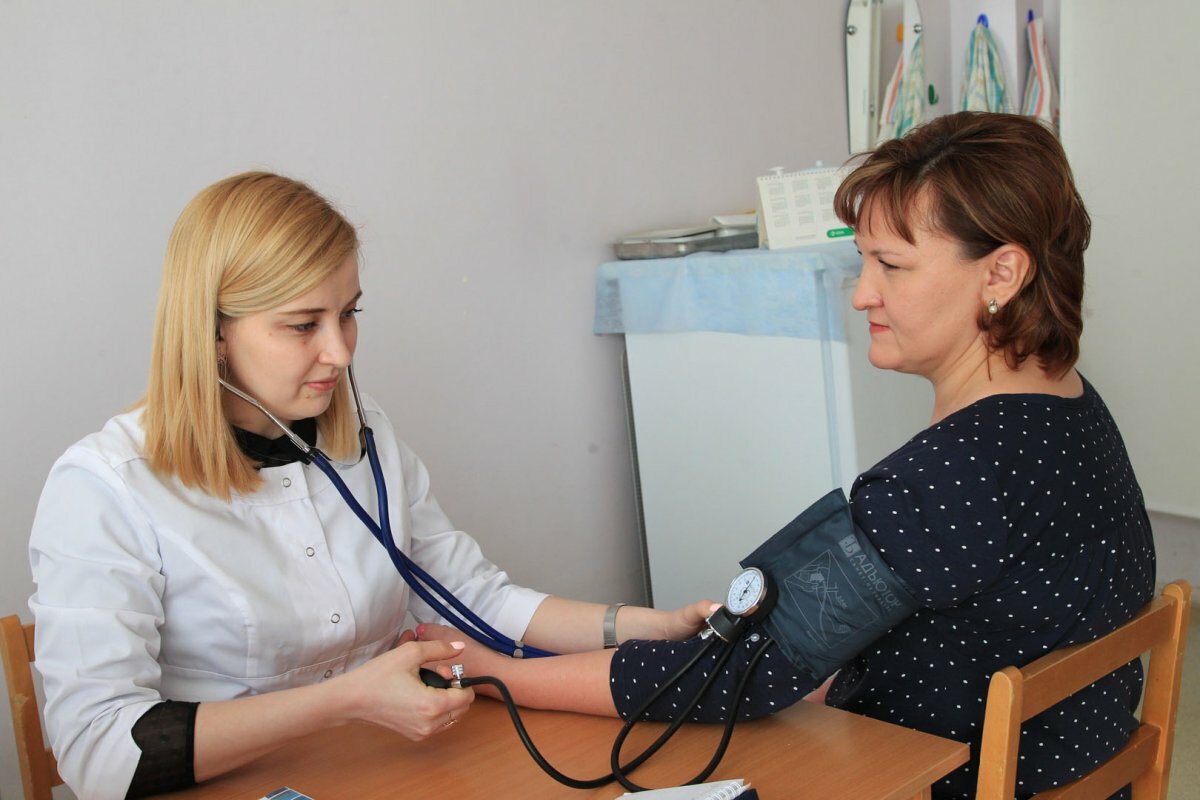 РЕАЛИЗАЦИЯ ДУАЛЬНОГО ОБУЧЕНИЯ
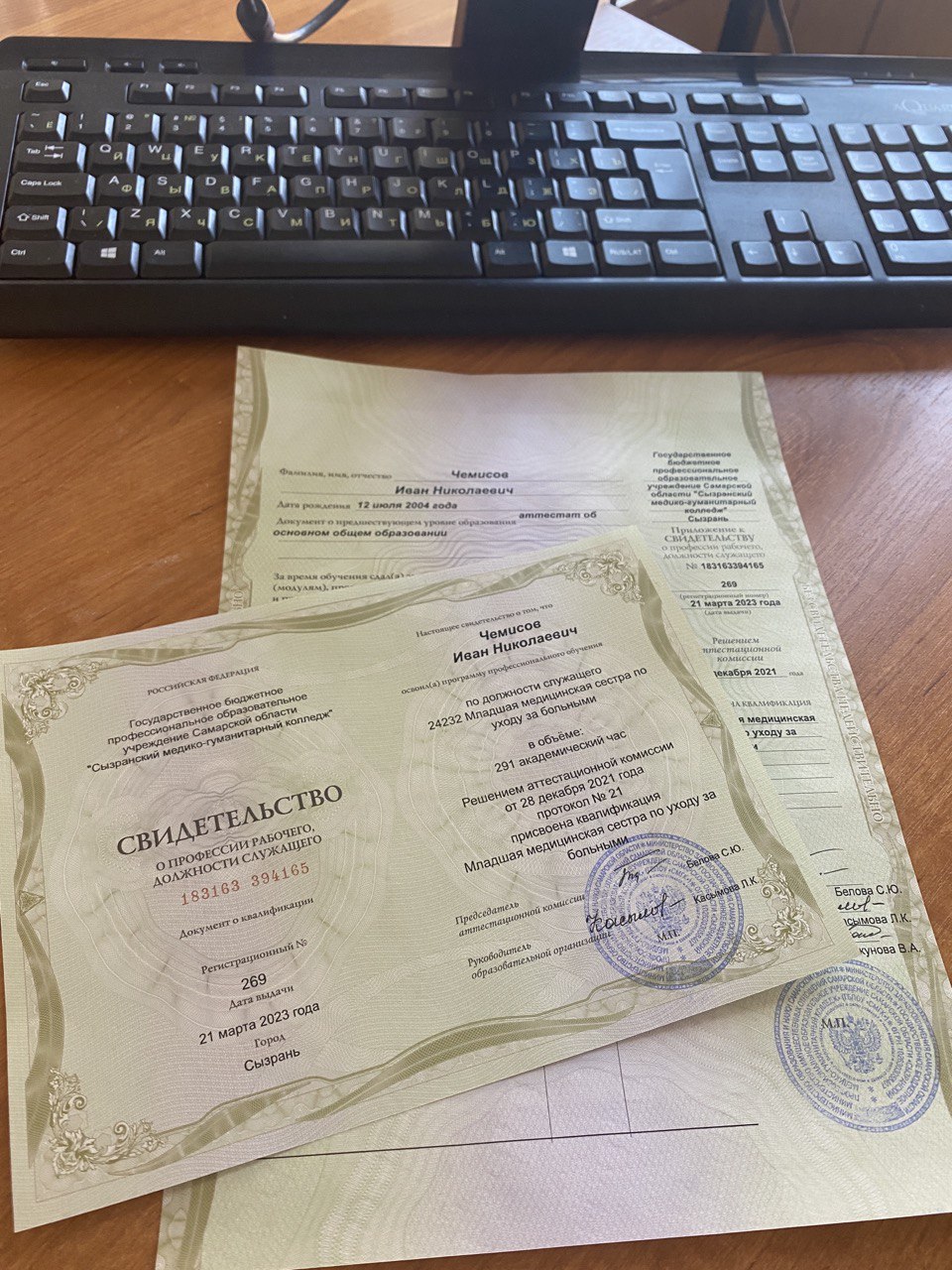 Обучающиеся в системе дуального обучения в период пандемии COVID-19  выполняли оформление документации в системе ЕМИАС, работали операторами на горячей линии call-центров
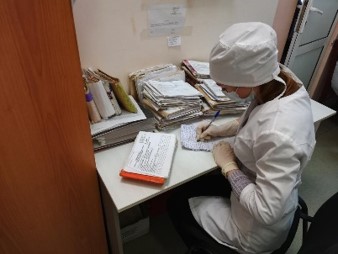 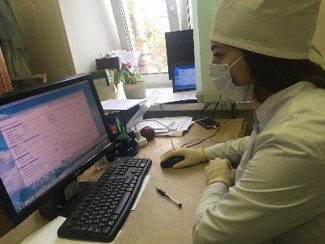 В 2023 г. 195 человек (из них специальность Лечебное дело- 102, Сестринское дело -93) участвуют в системе дуального обучения
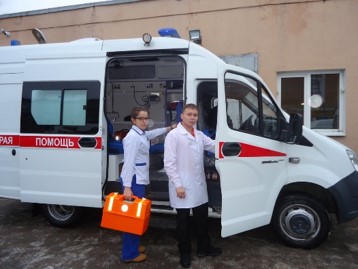 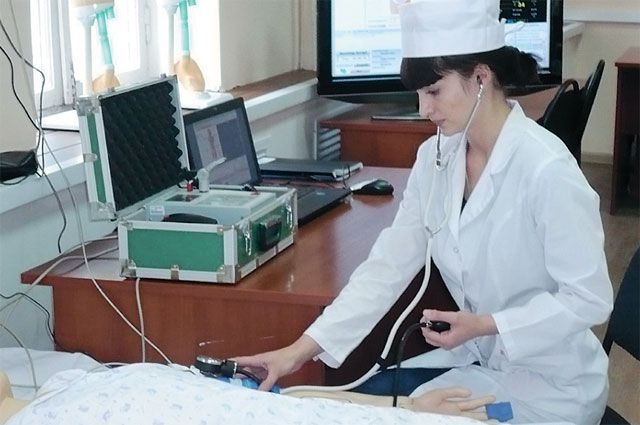 Обучающиеся, являющиеся выпускниками колледжа, успешно трудоустраиваются в учреждения здравоохранения, на базе которых реализовывалась система подготовки по дуальному обучению
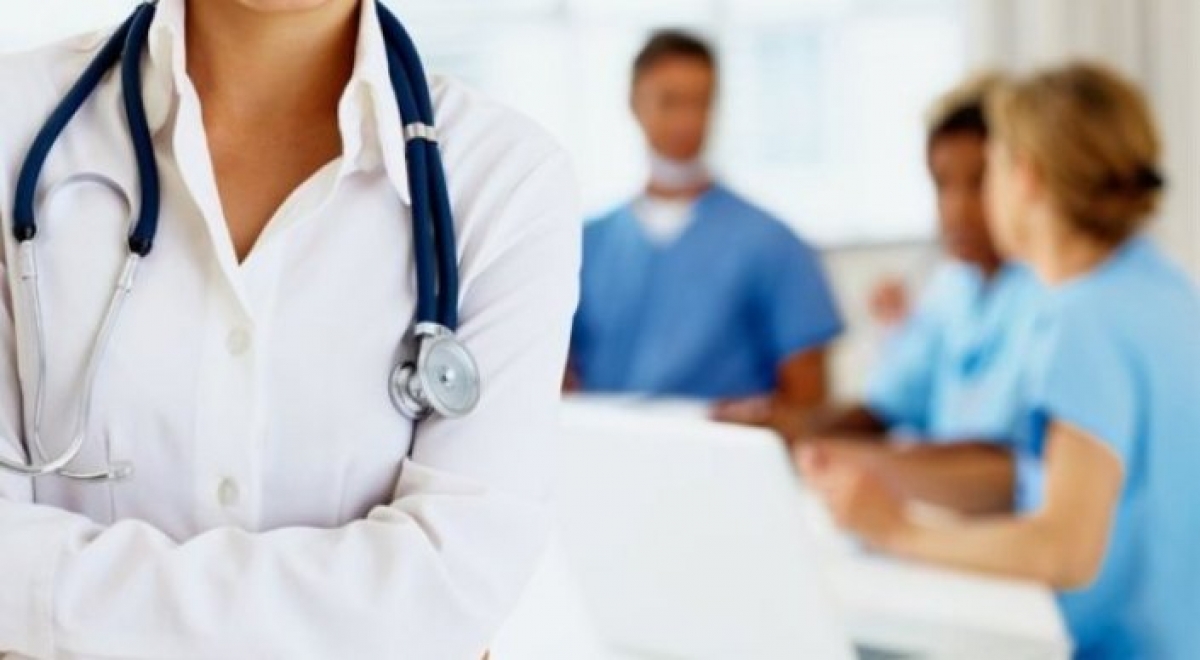 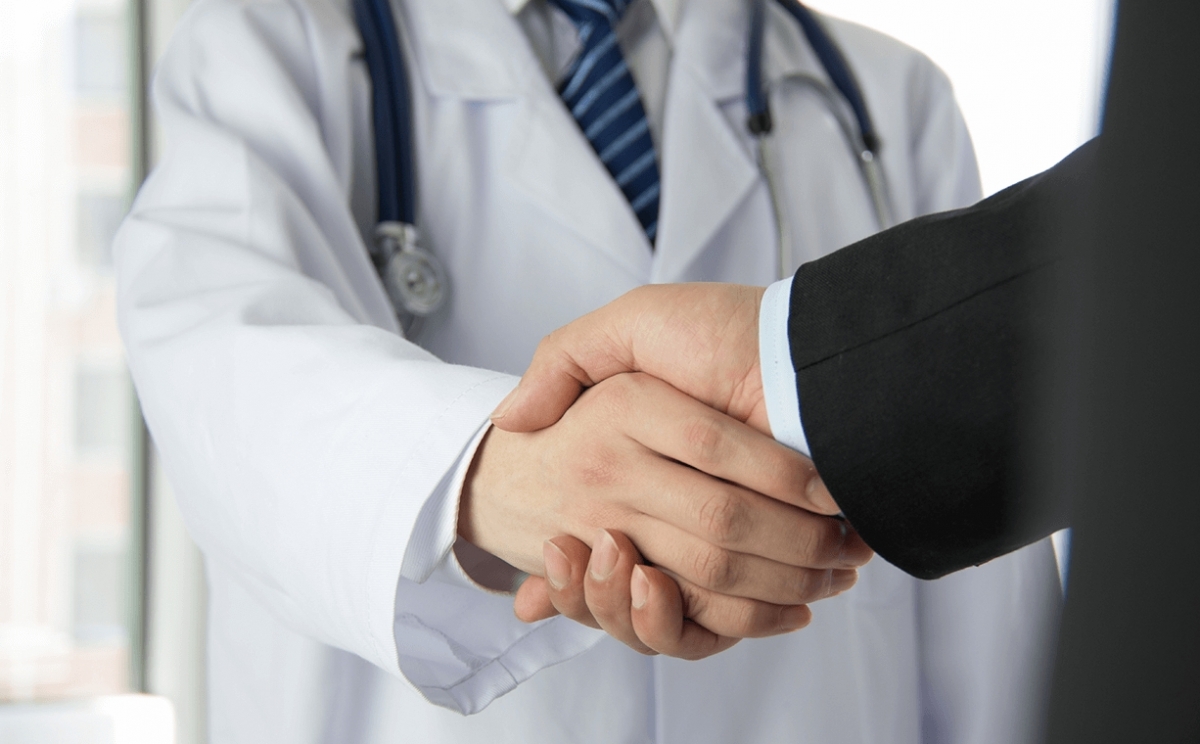 *Результат
Результат дуального обучения
На конкретную должность и конкретное рабочее место
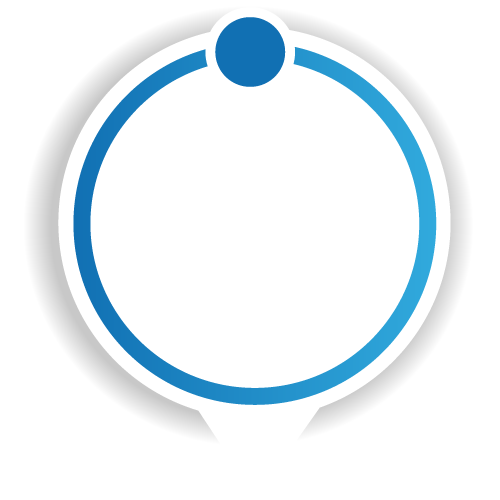 требования профессиональных стандартов и квалификационные требования
 работодателей
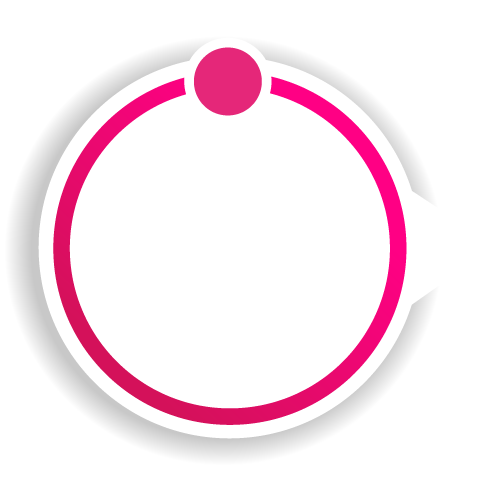 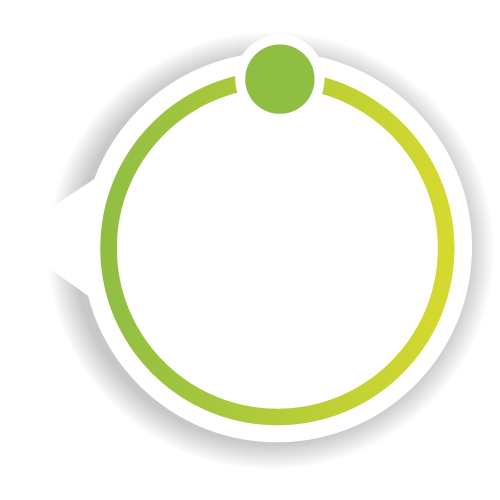 комплексное освоение обучающимся всех видов профессиональной деятельности
Комплексное 
освоение общих и профессиональных компетенций по специальности в соответствии с требованиями ФГОС
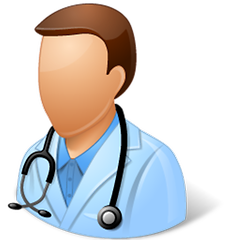 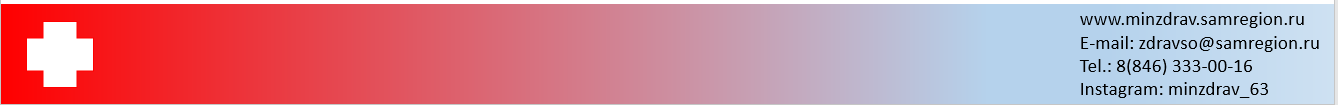 Количество договоров со студентами
 по дуальному обучению:
Также имеется положительная динамика по заключению с обучающимися договоров 
на целевое обучение

 На 01.04.2023 г. - 114 человек заключили договора по целевому обучению
С 1995 года  в ГБПОУ СМГК функционирует отделение дополнительного профессионального образования, ежегодно в среднем 900 человек проходят обучение
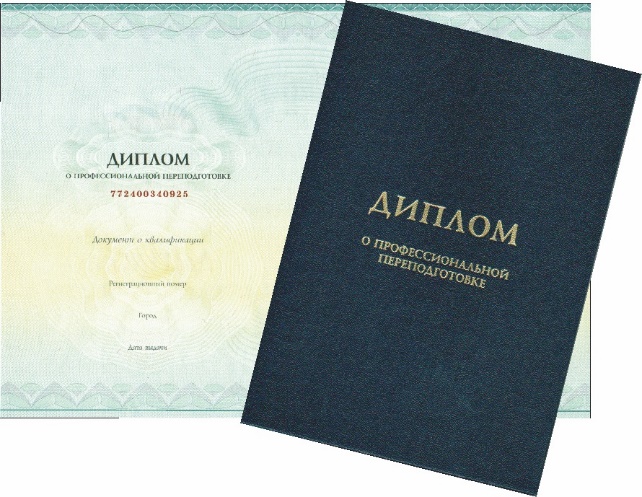 Программы профессиональной 
переподготовки:
Скорая и неотложная помощь,
Операционное дело
Сестринское дело в педиатрии
 Лабораторное дело в рентгенологии
 Медицинский массаж
Сестринское дело
Количество выданных дипломов о профессиональной переподготовке
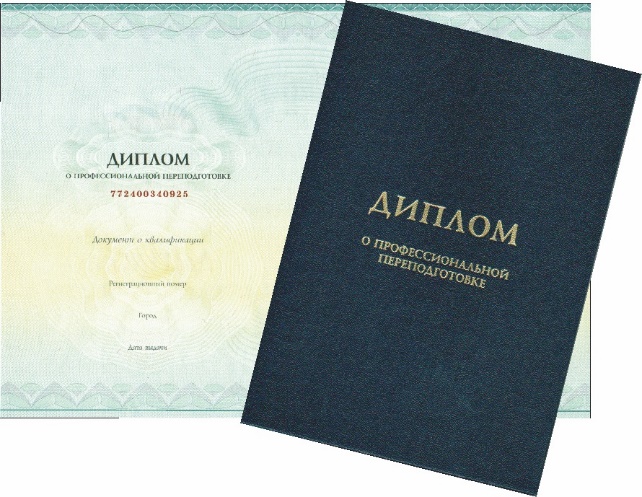 Система социального сотрудничества
Взаимодействуя с социальными партнерами, колледж получает возможность: 

реализовать практико-ориентированное обучение, в том числе через наставничество;
координировать процесс профессиональной адаптации выпускников и гарантировать трудоустройство;
обеспечить экспертизу качества практической  подготовки  выпускников.
Социальные партнеры, в свою очередь, получают возможность:
 
получить специалиста, соответствующего потребностям работодателя; 
приобрести специалиста, подготовленного на основе единства требований к уровню компетентности;
осуществлять работу по непрерывному  профессиональному развитию.
За период с 2020 г. по 2022 г. 
динамика трудоустройства выпускников колледжа положительно стабильная в среднем составляет 
72,6% 
В 2023 году в колледже планируется выпуск 267 специалистов со средним медицинским и фармацевтическим  образованием
Колледж открыт для взаимодействия  с социальными партнерами
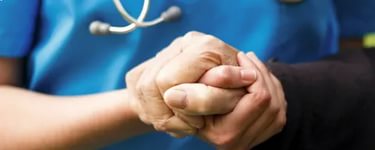 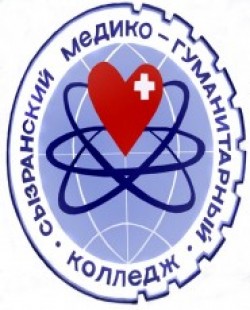 Благодарю за внимание